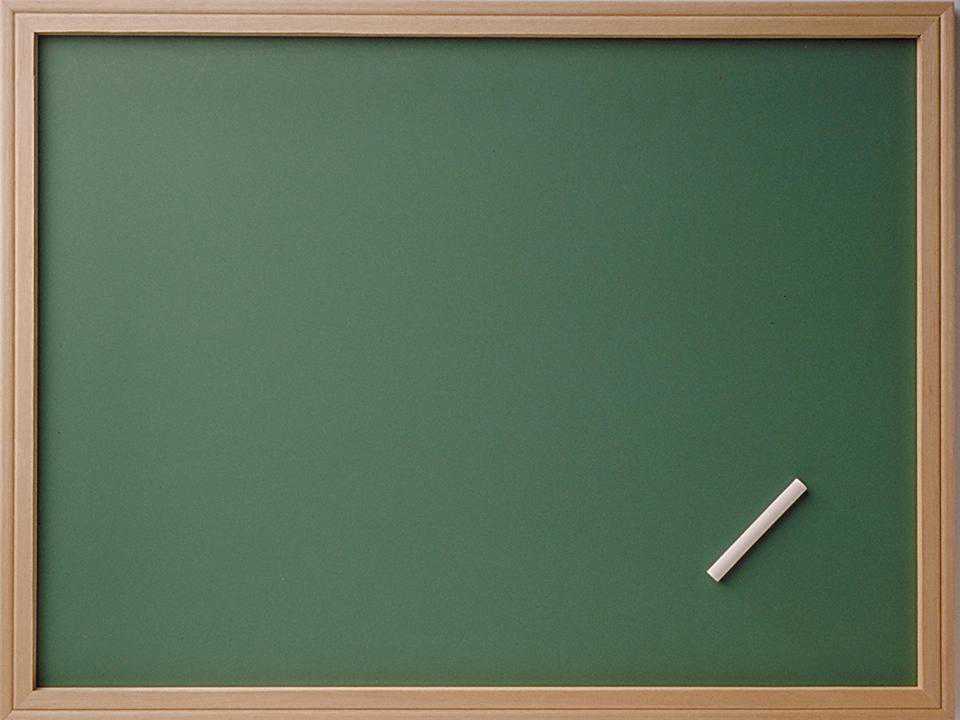 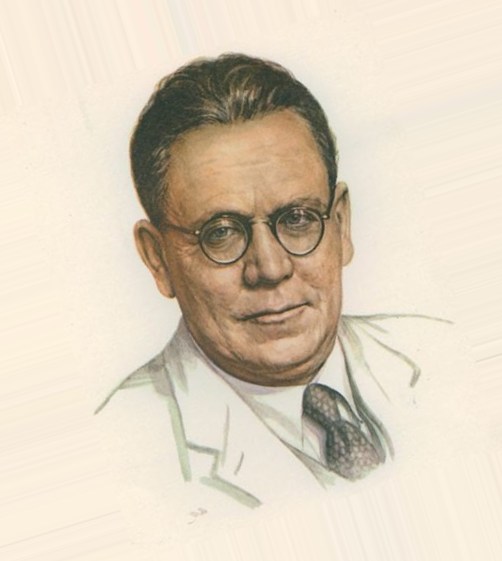 Самуил Яковлевич Маршак
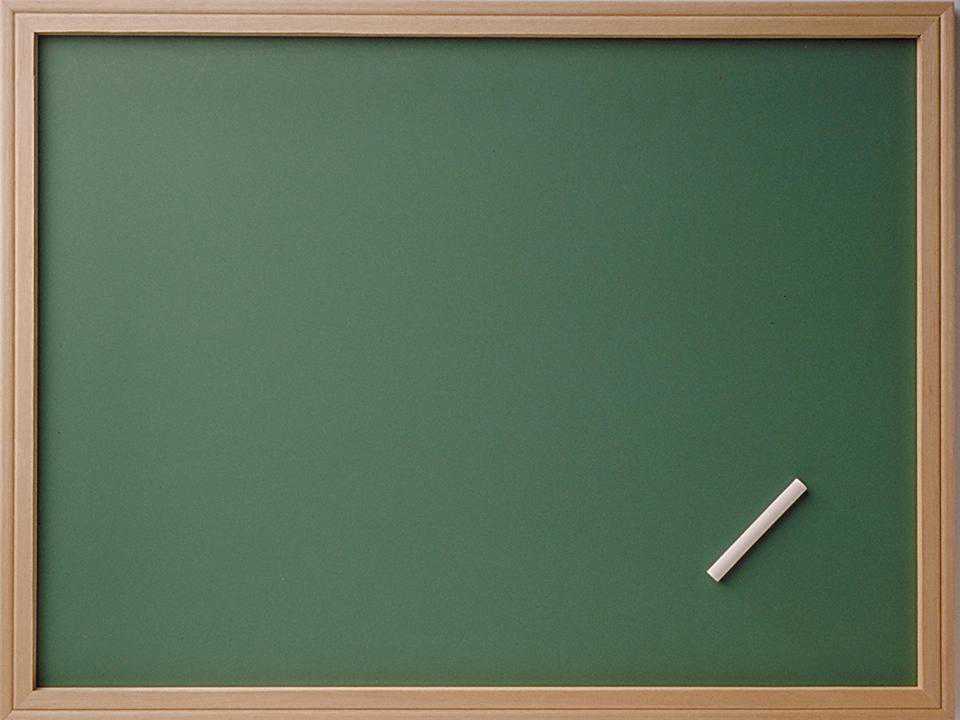 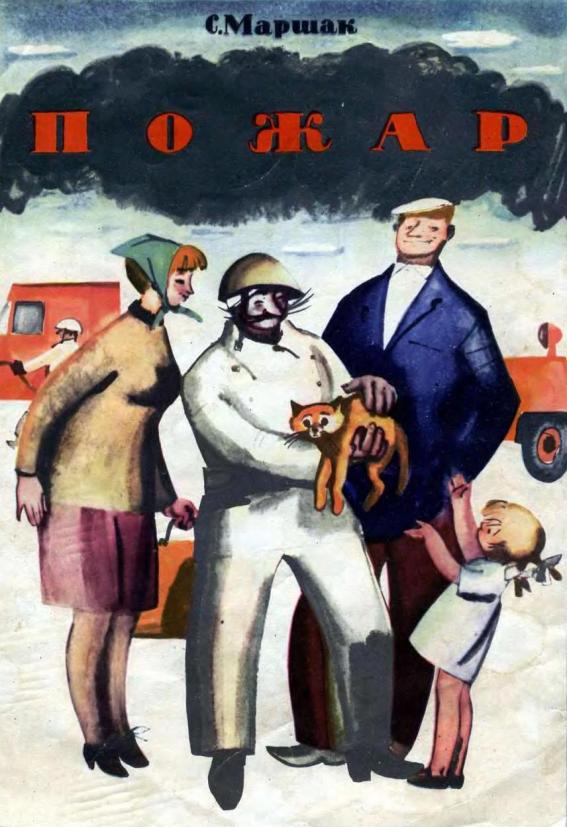 «Пожар»
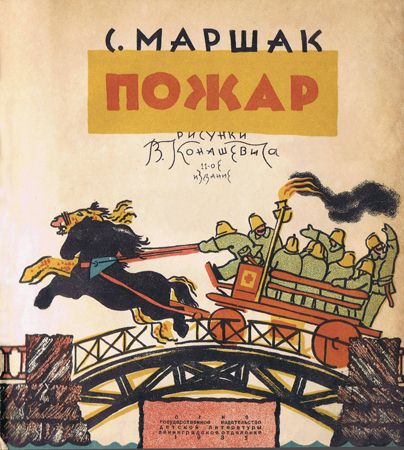 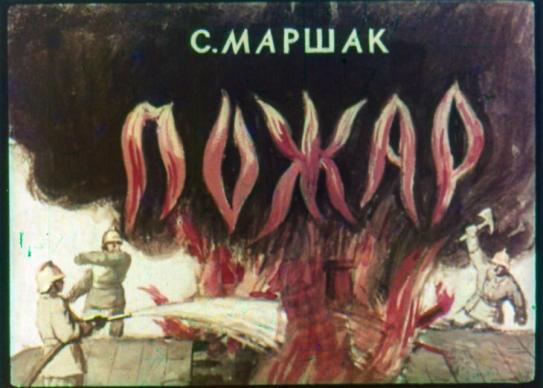 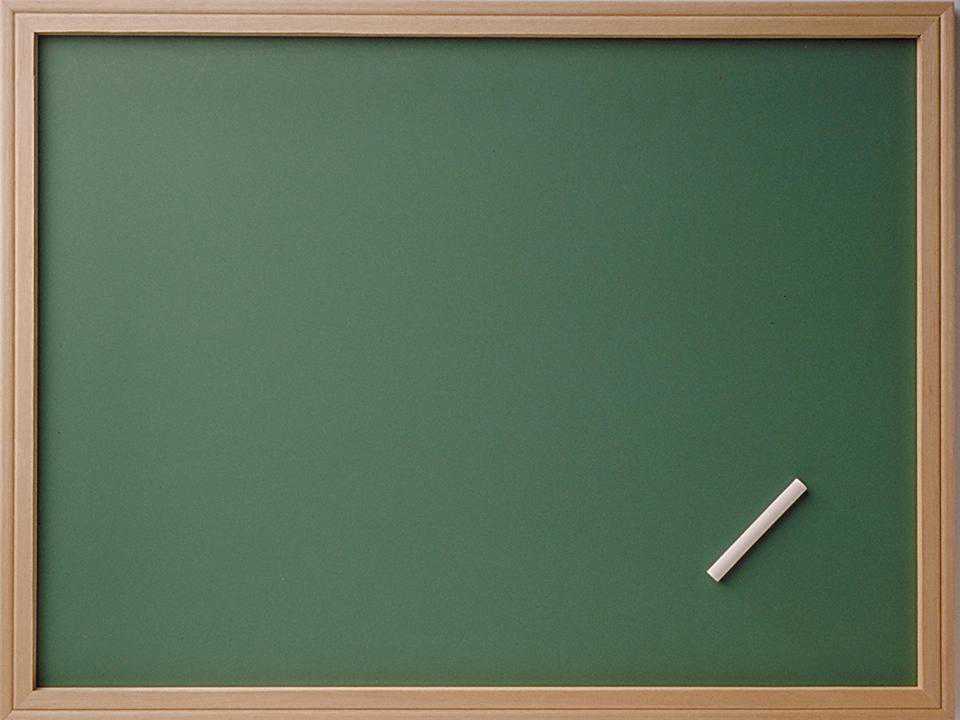 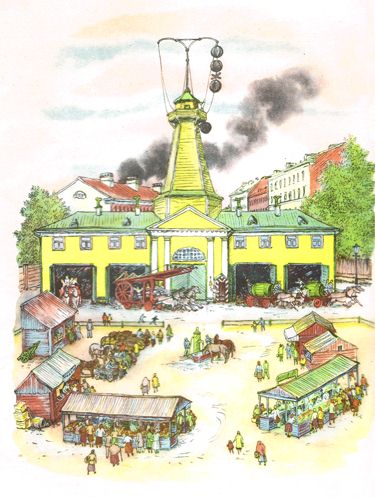 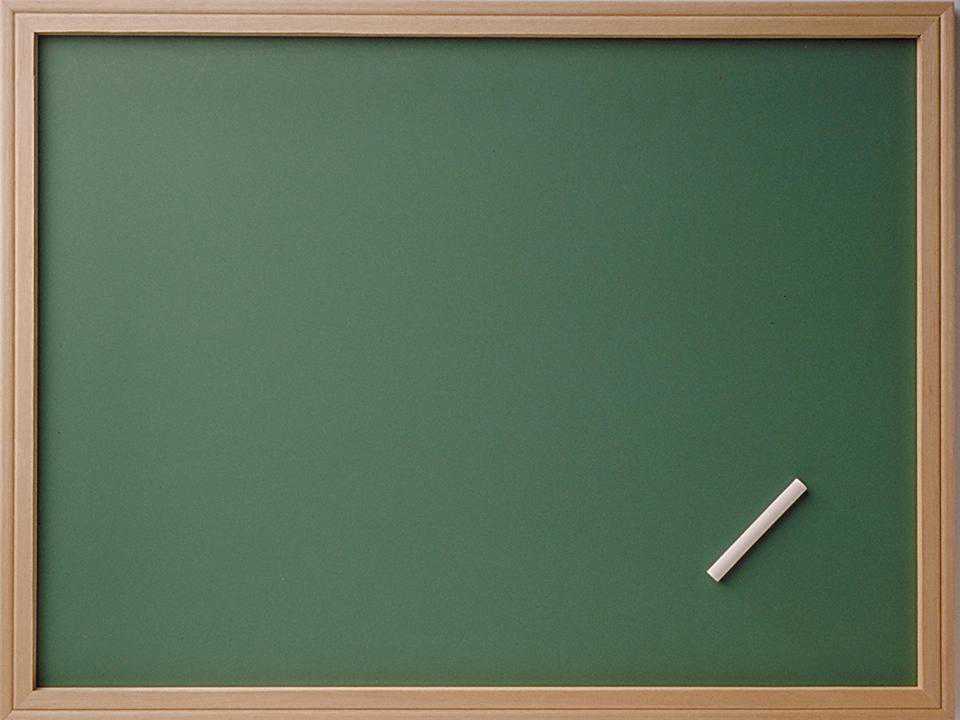 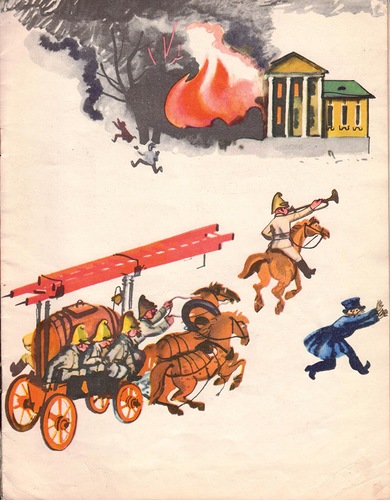 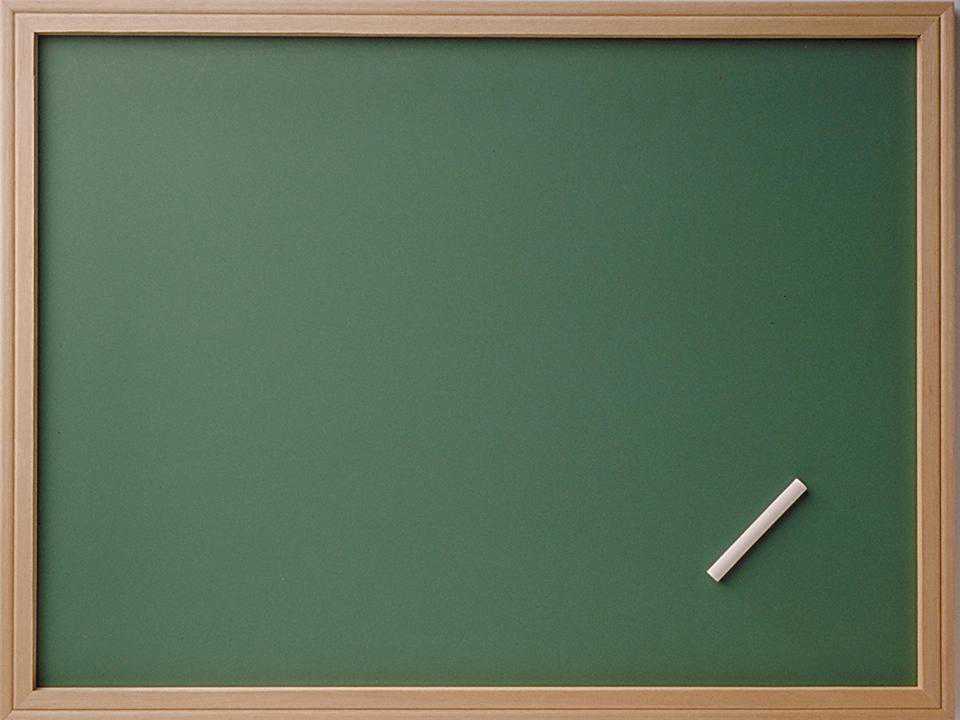 Звони
01
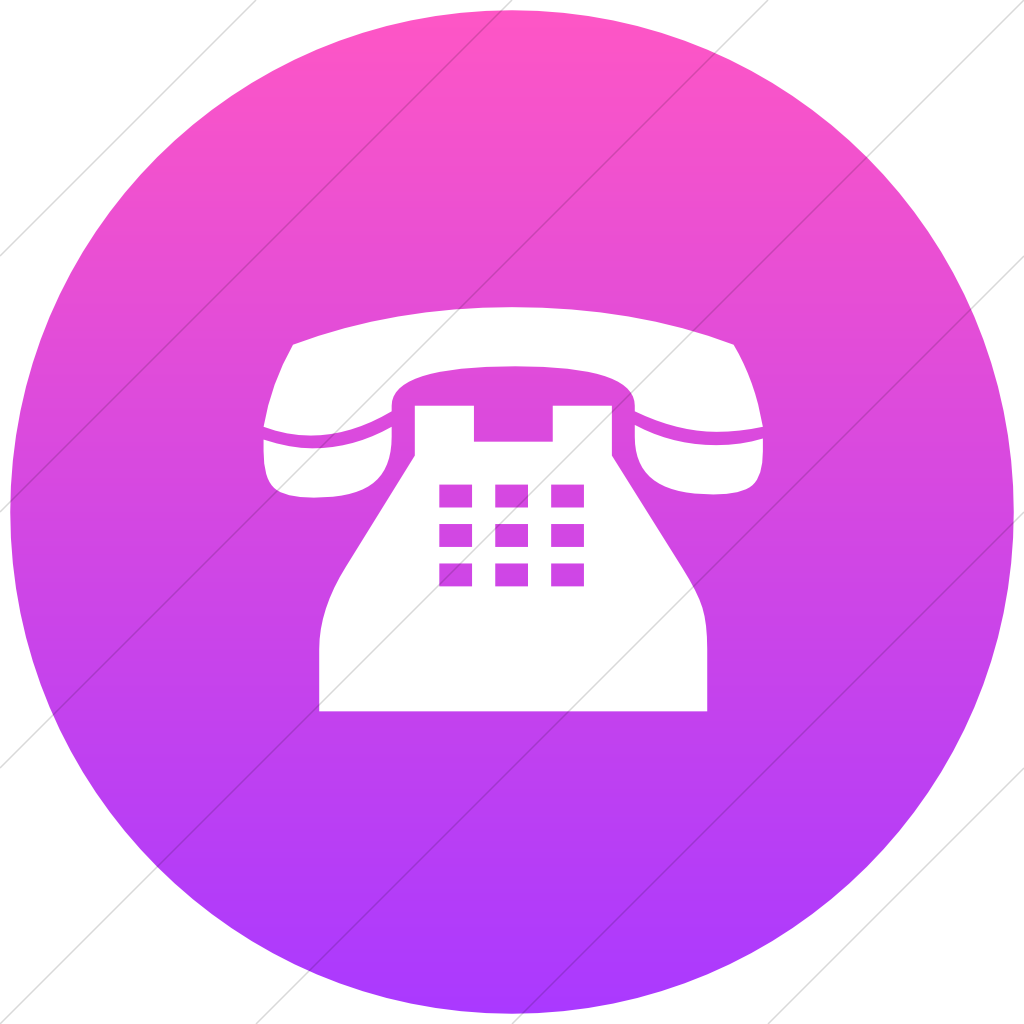 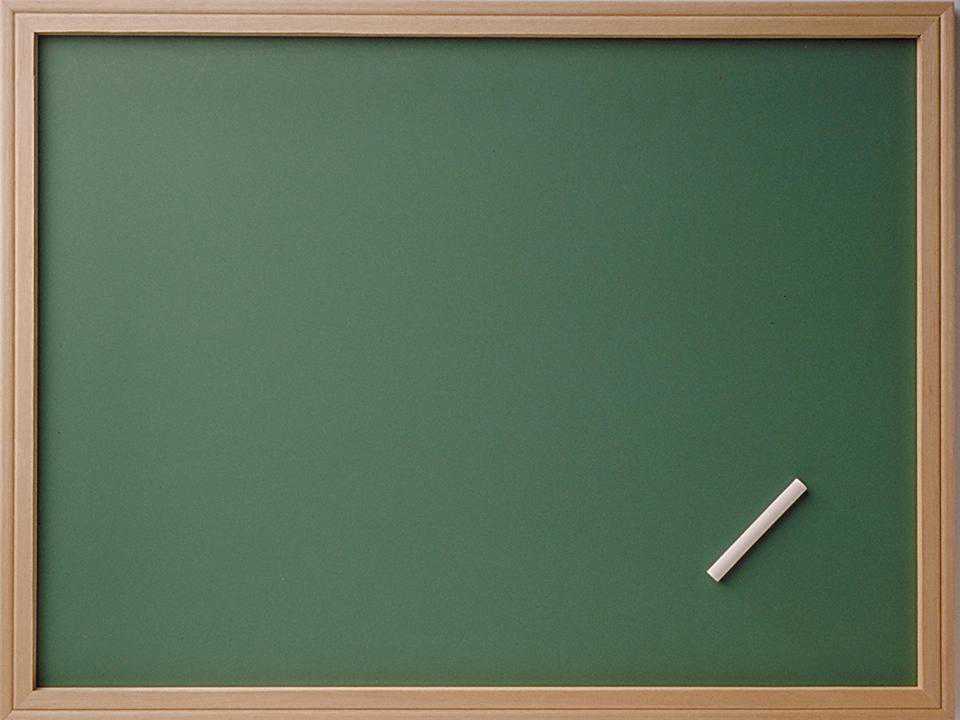 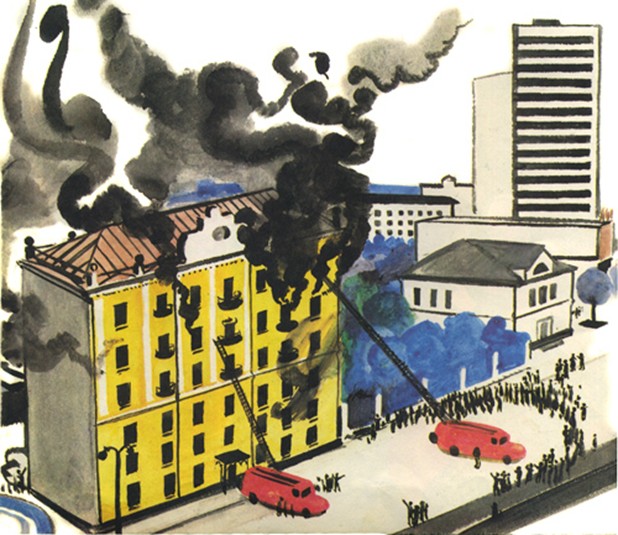 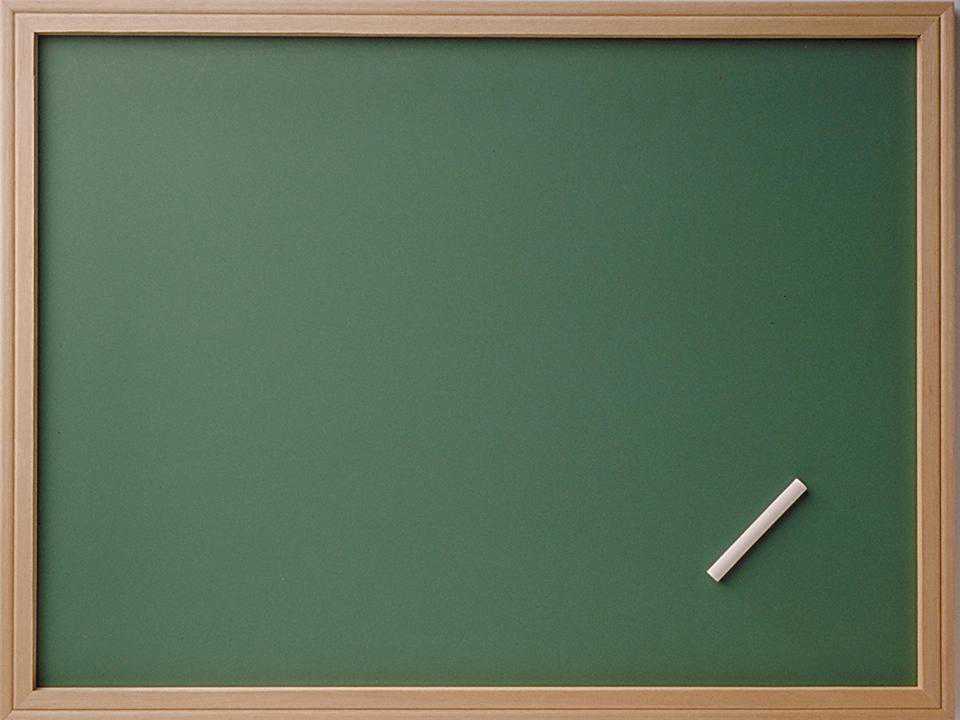 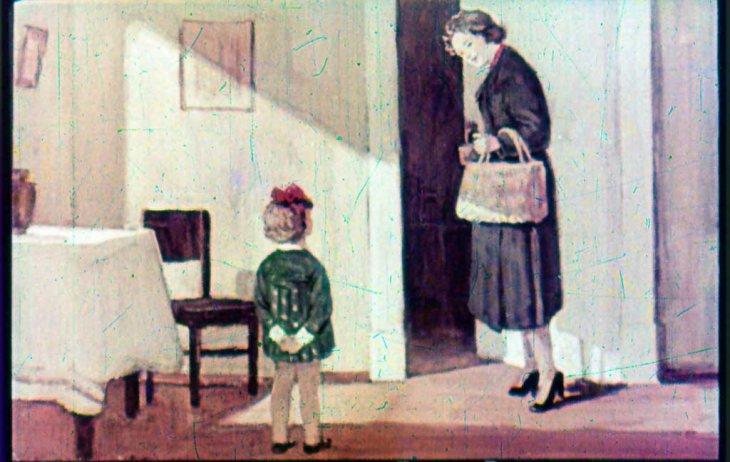 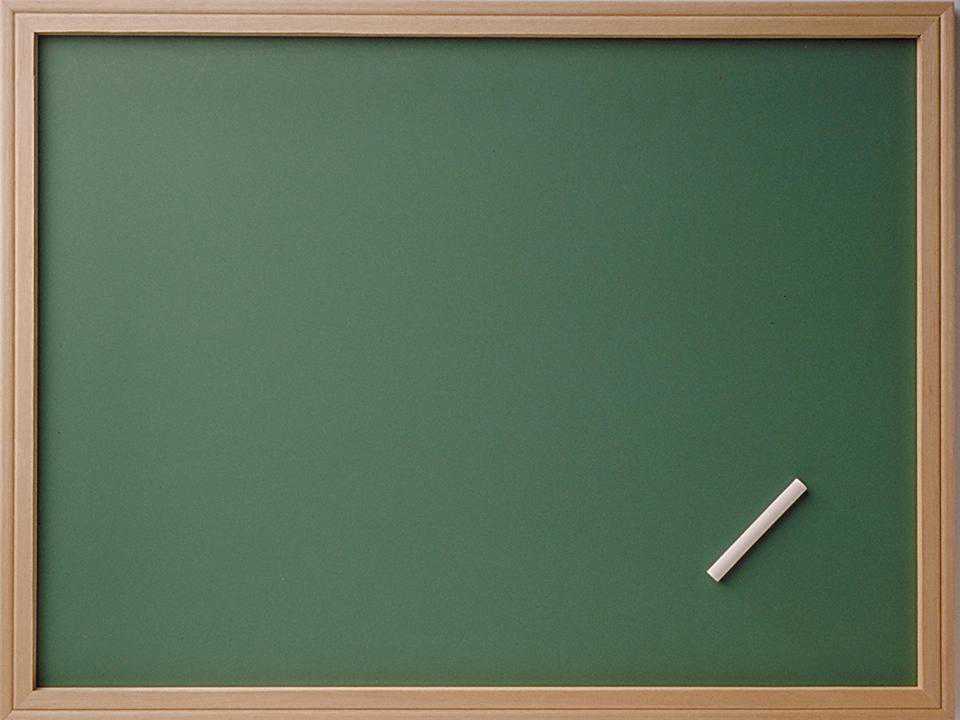 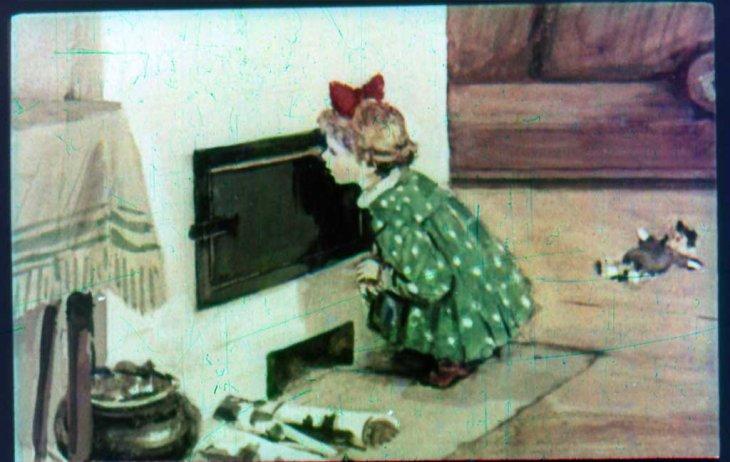 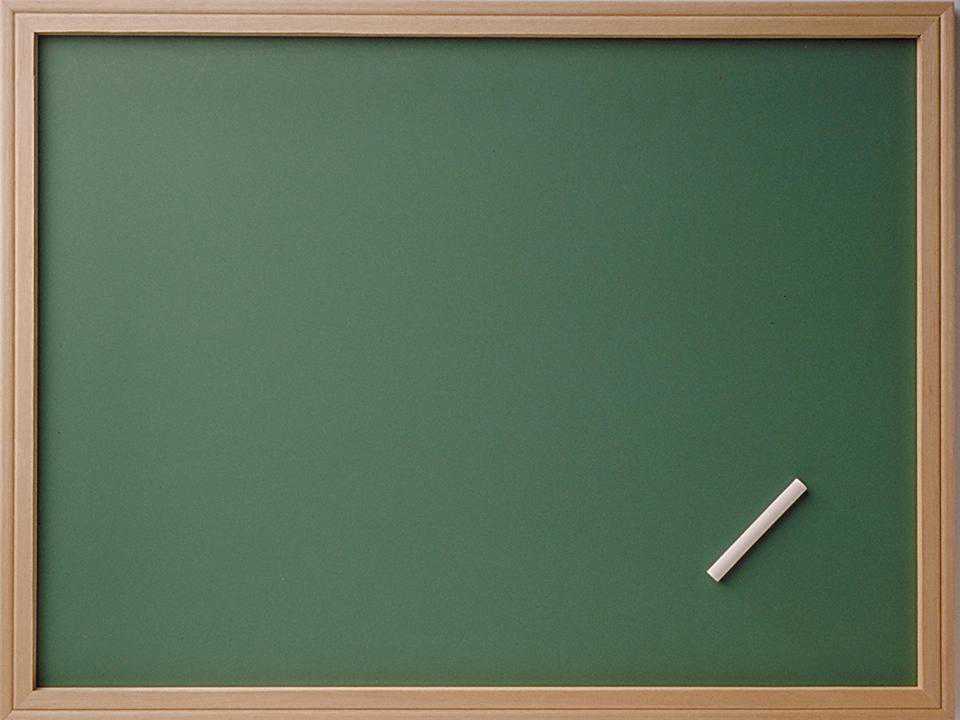 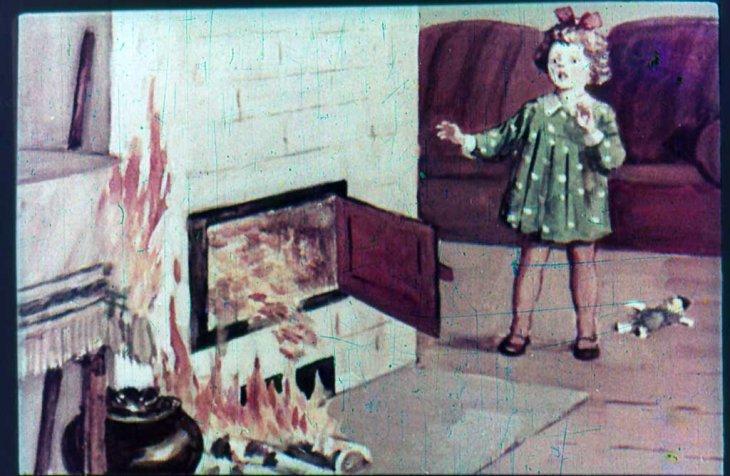 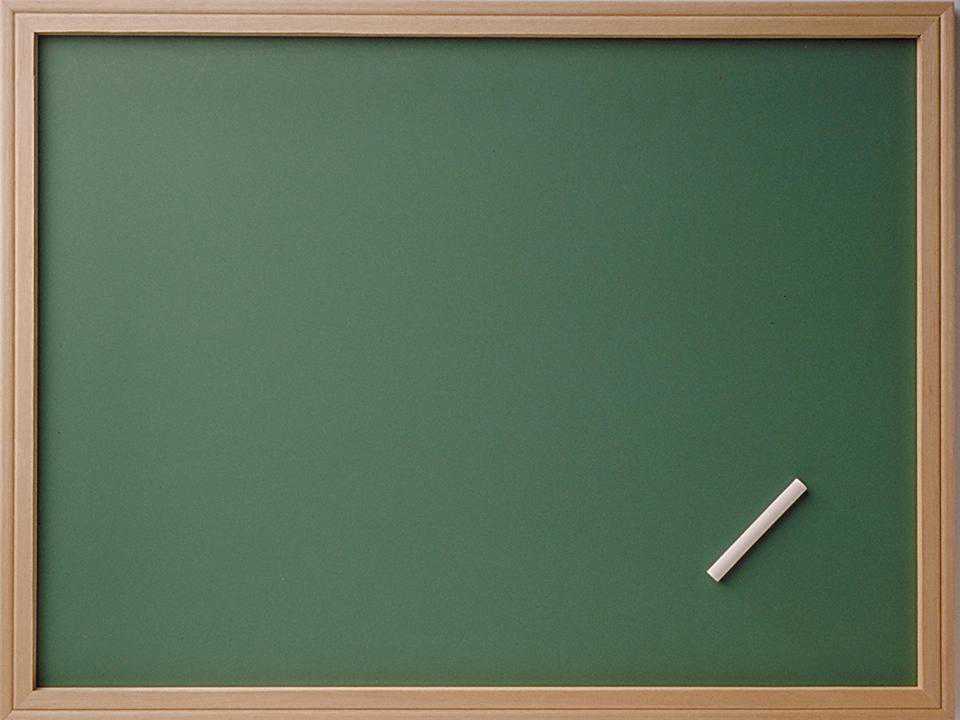 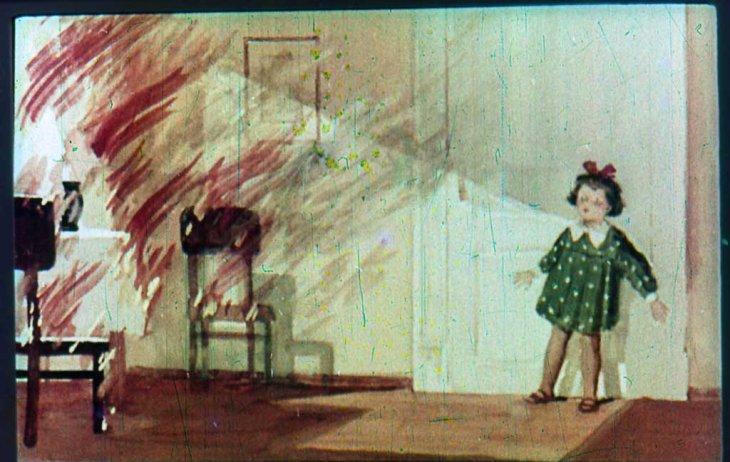 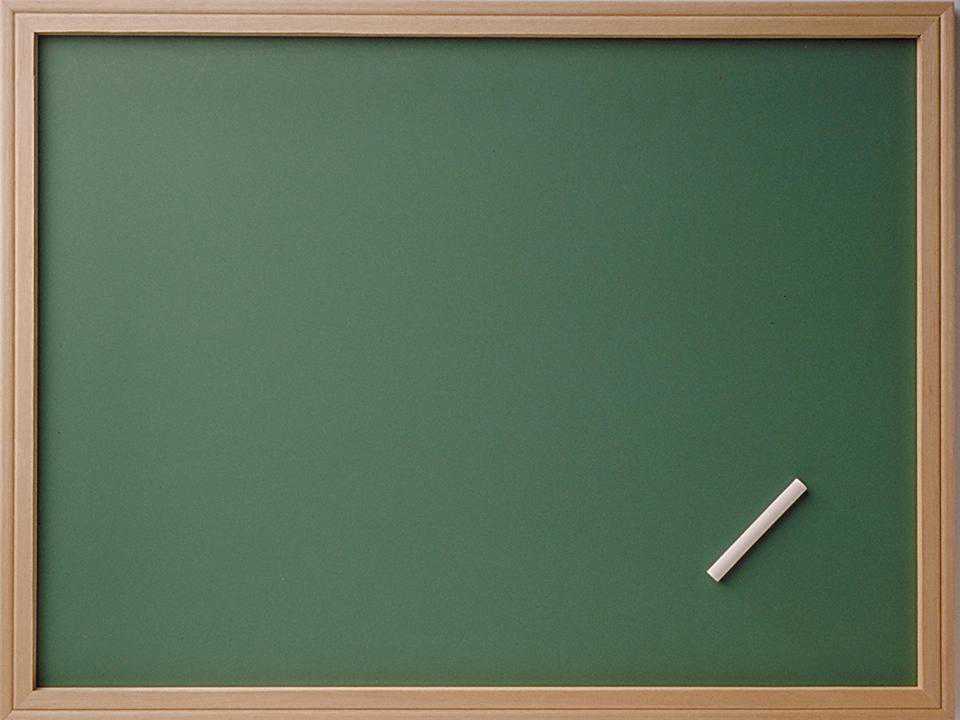 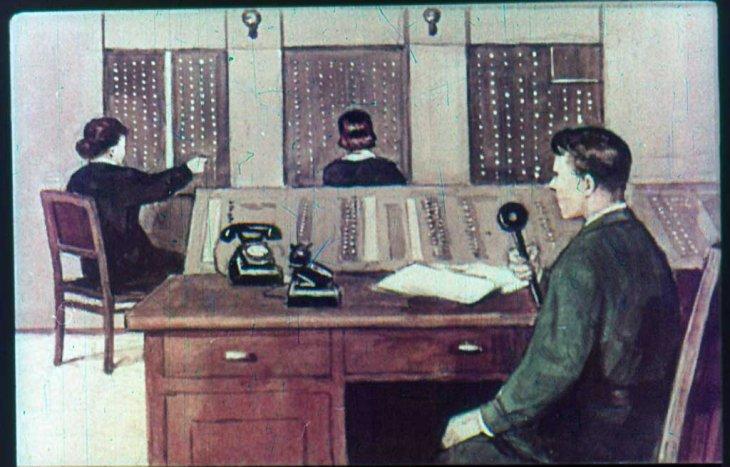 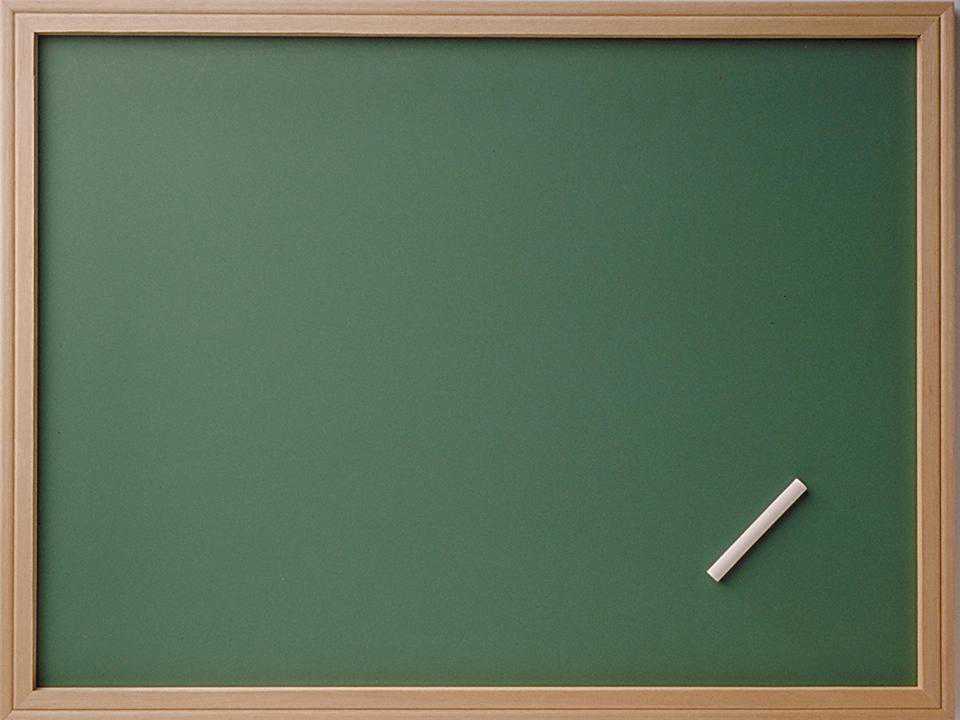 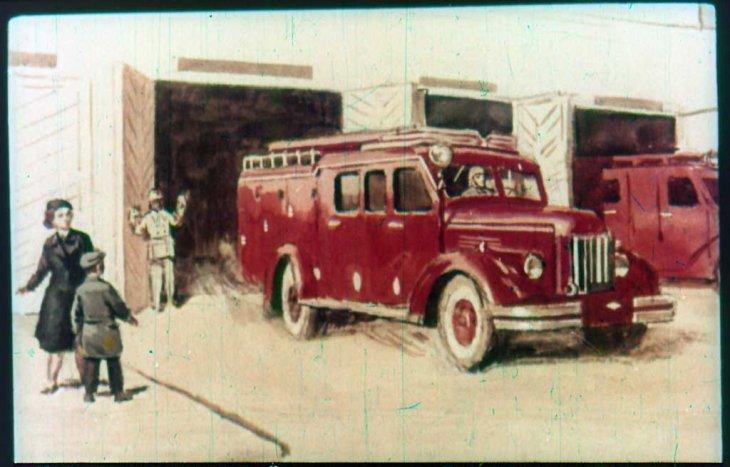 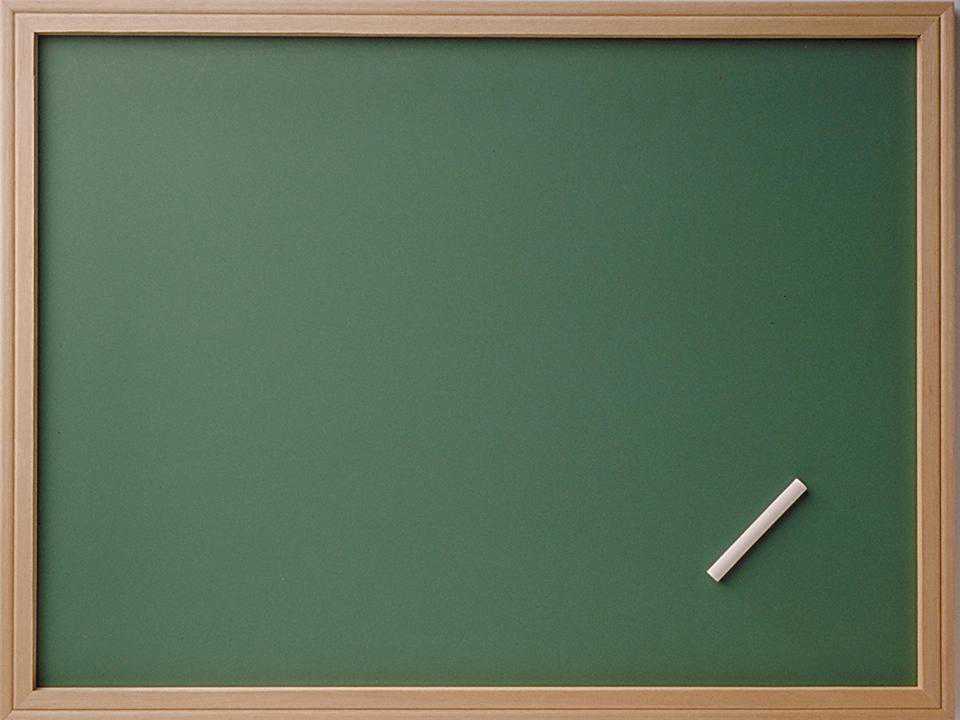 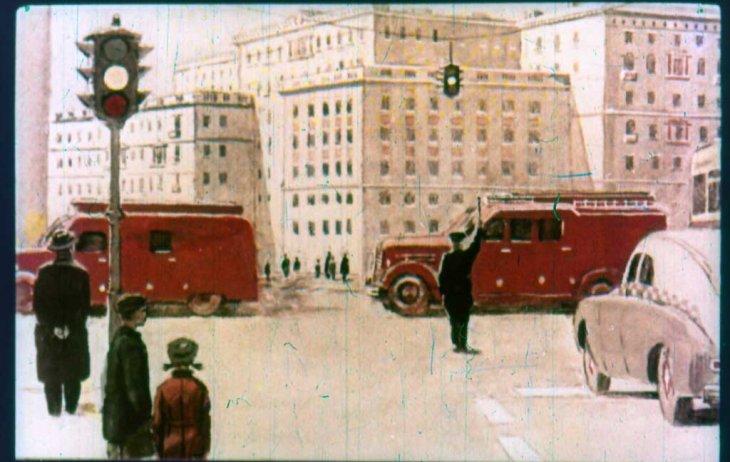 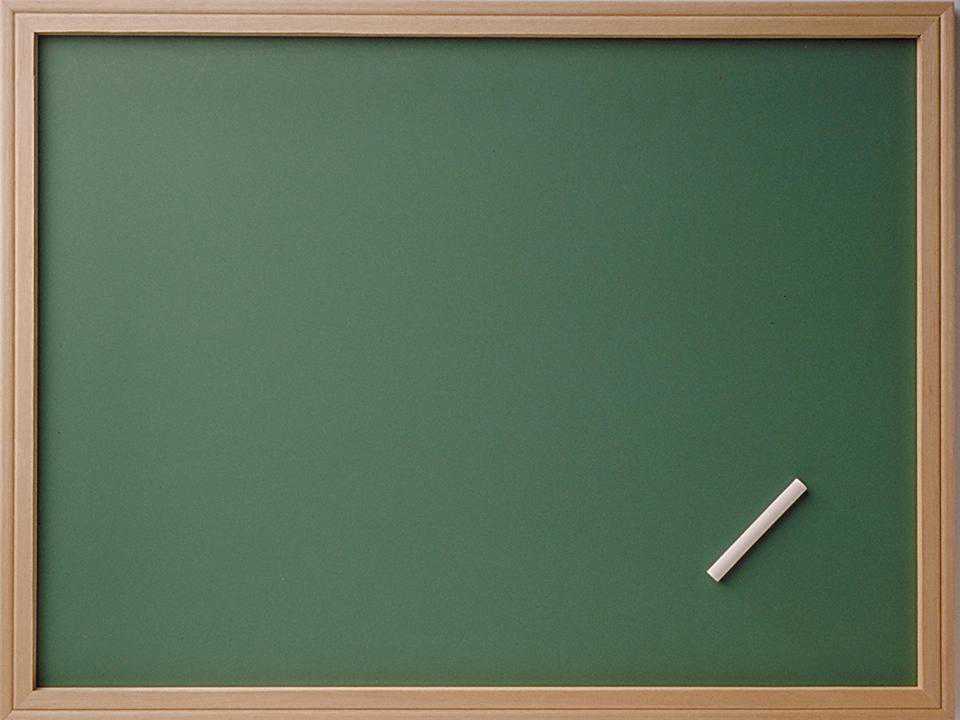 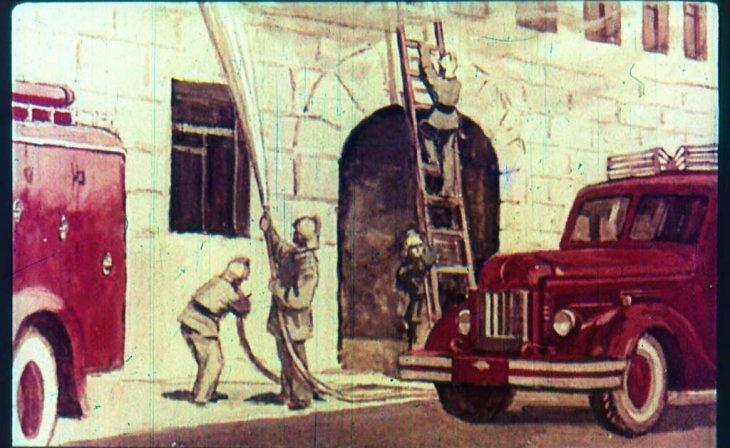 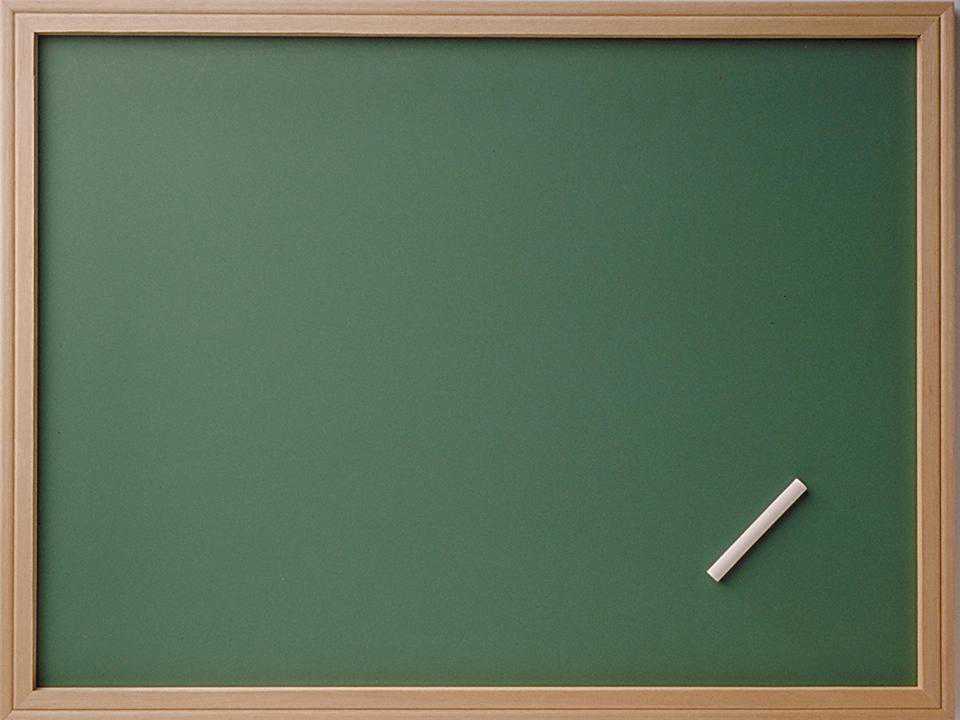 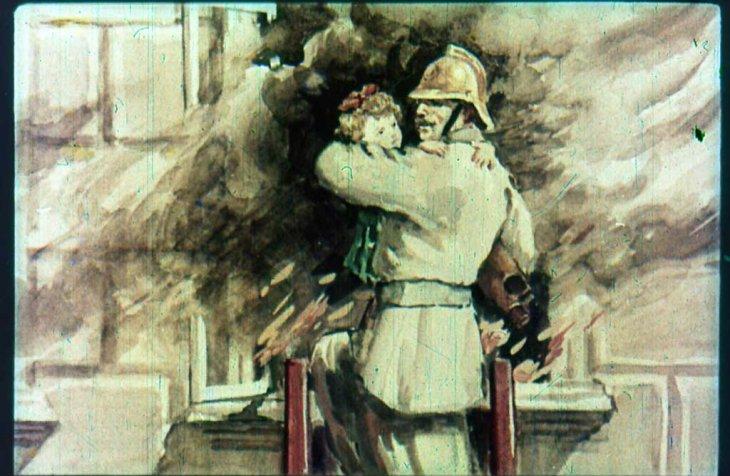 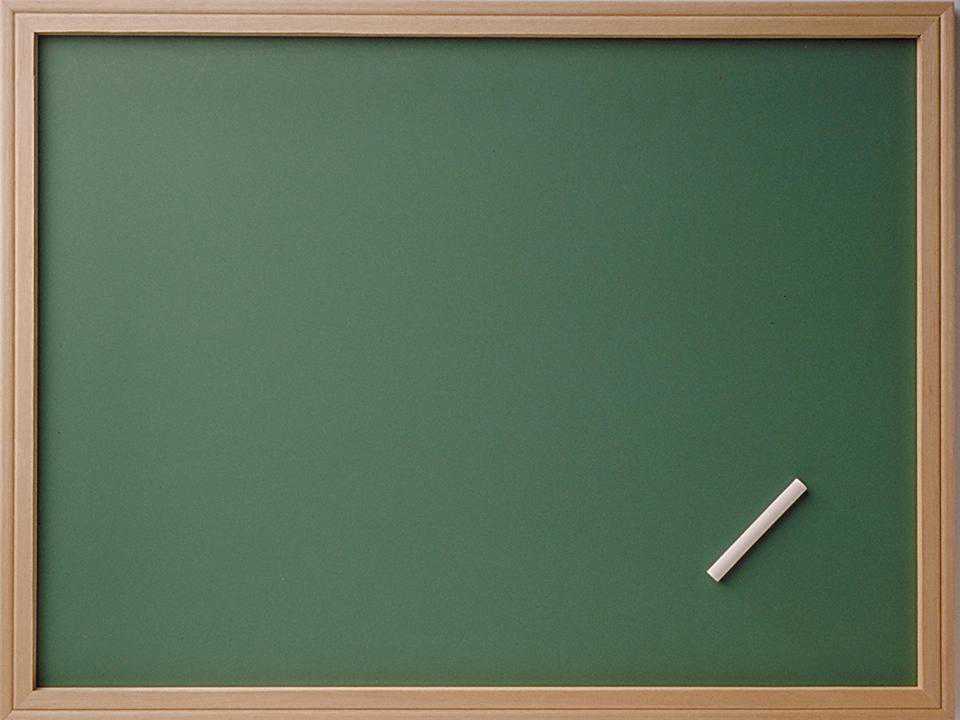 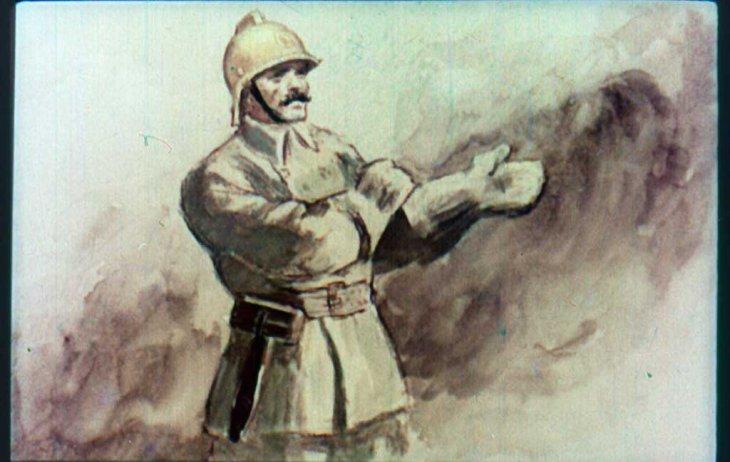 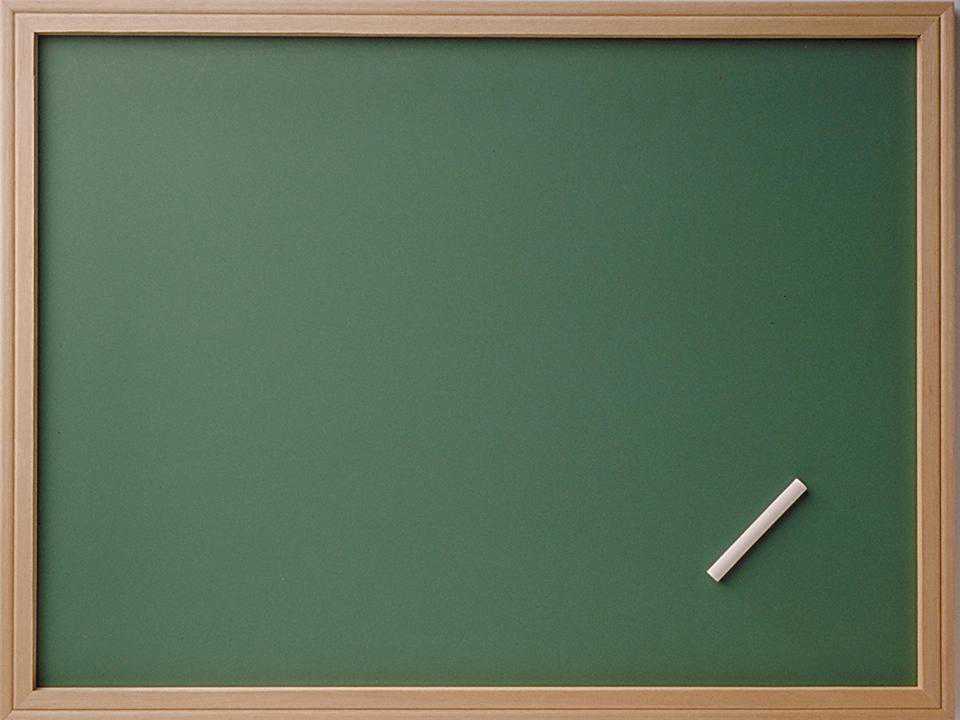 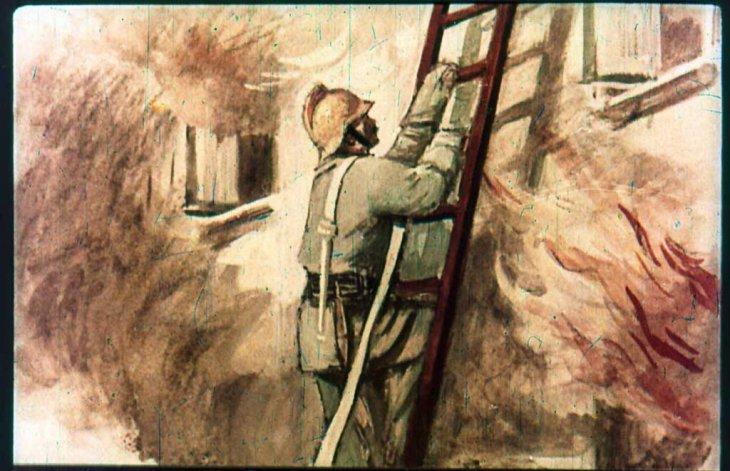 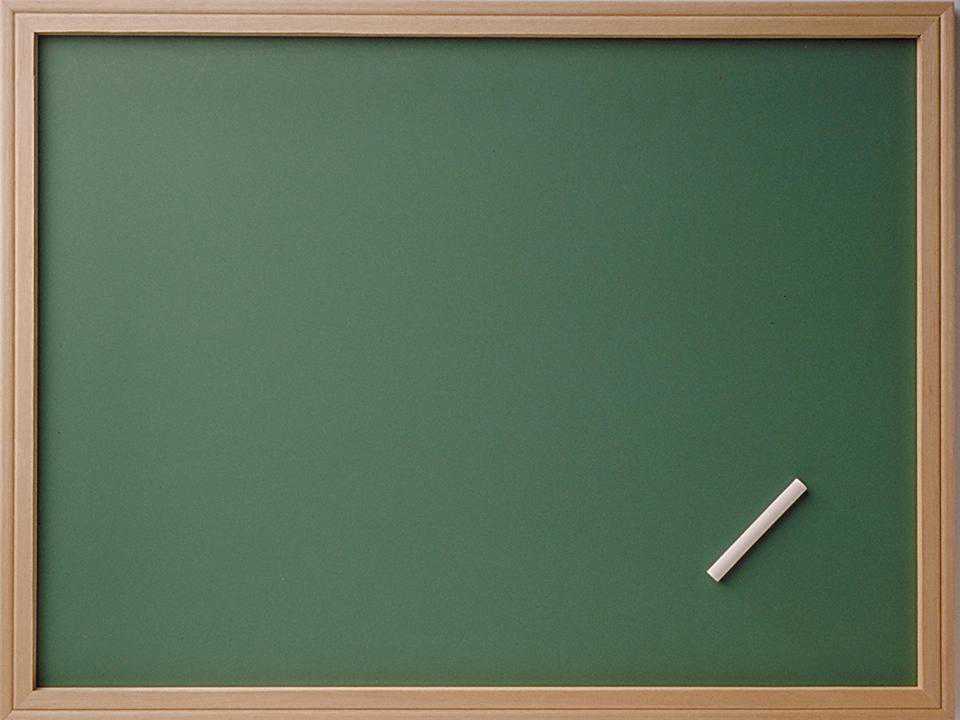 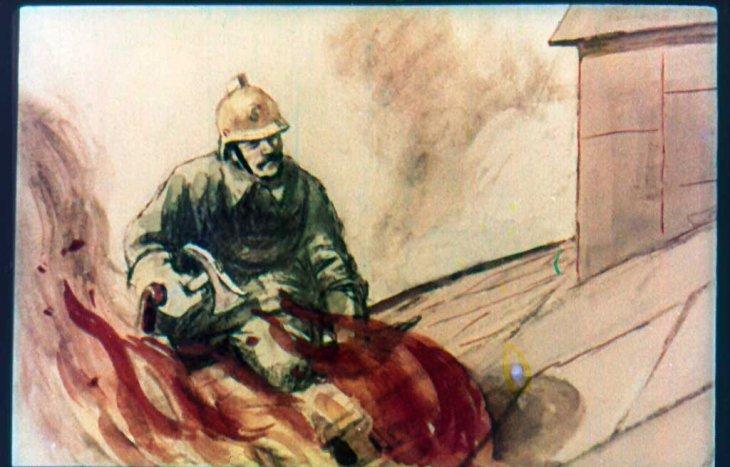 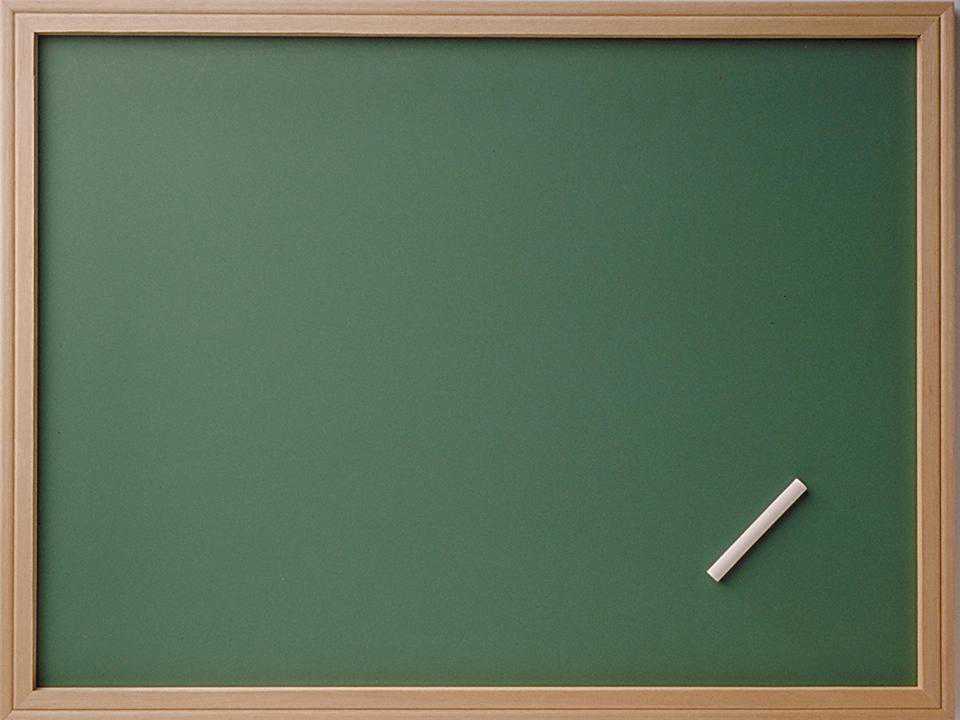 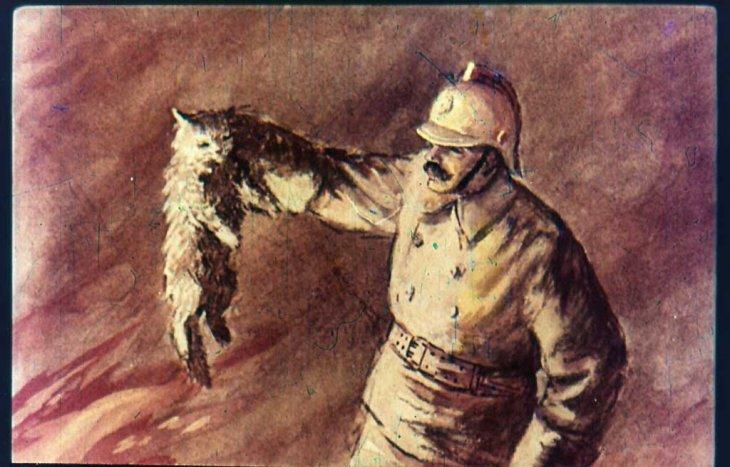 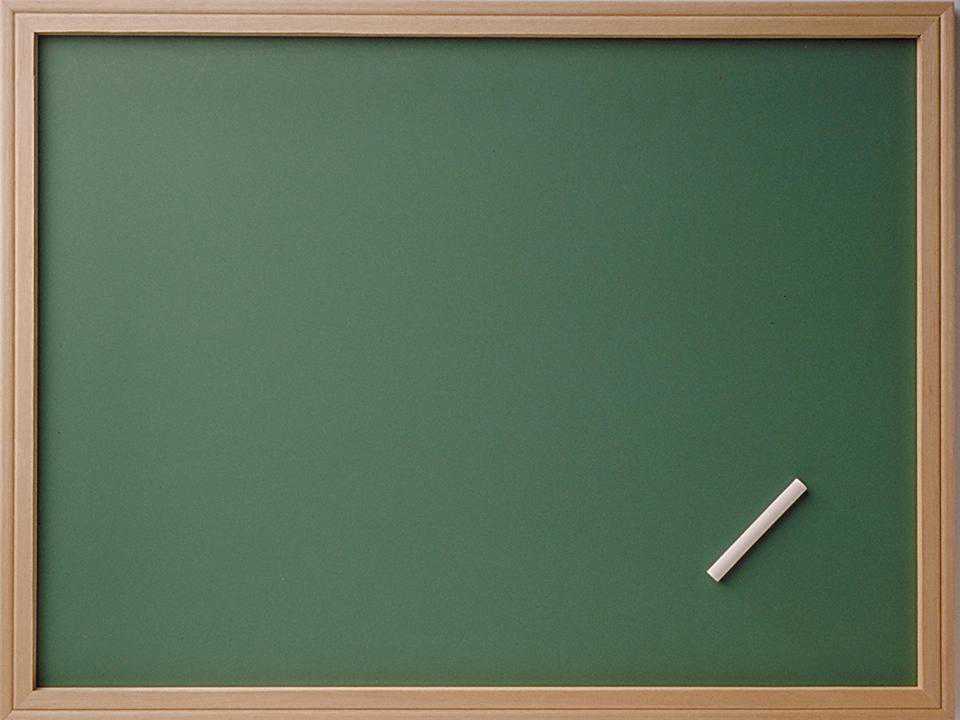 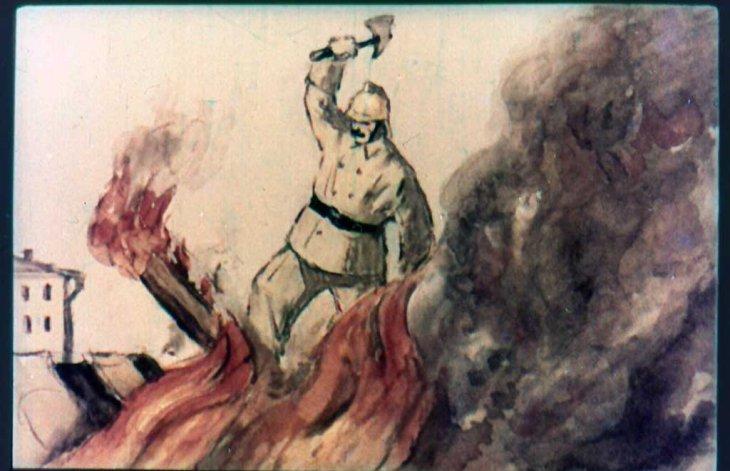 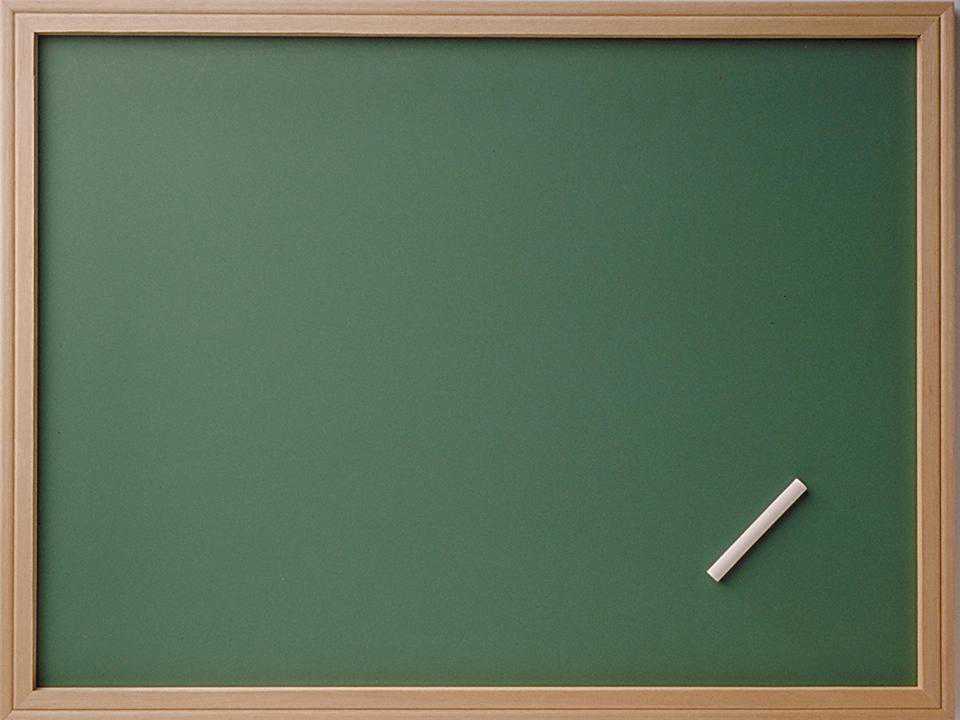 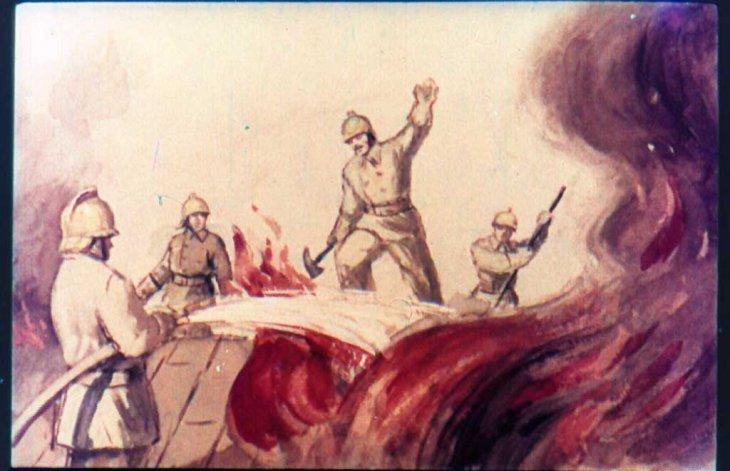 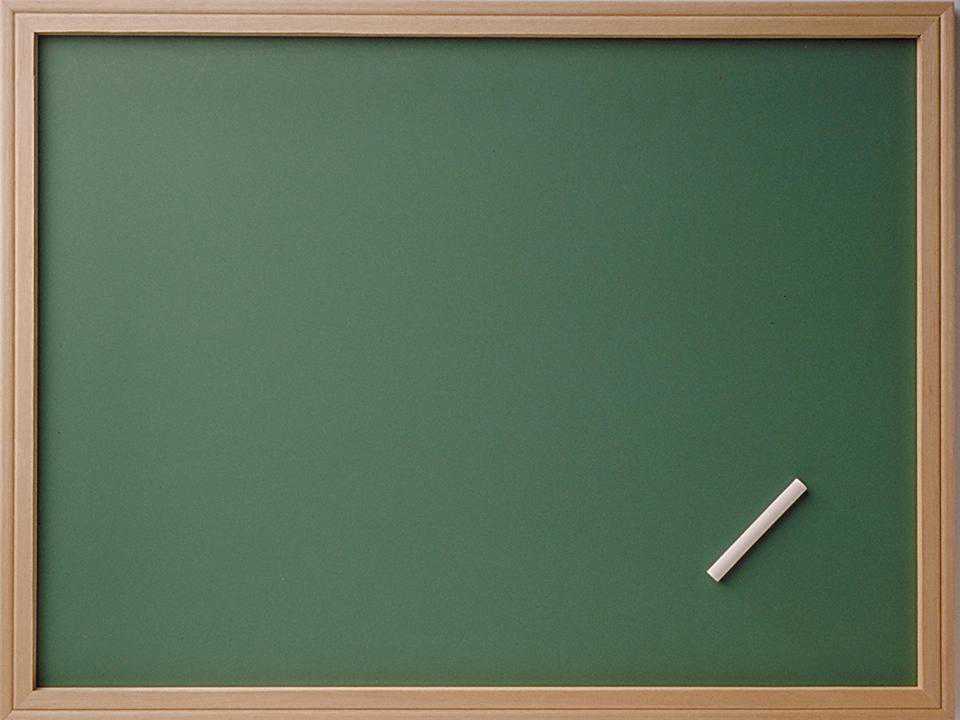 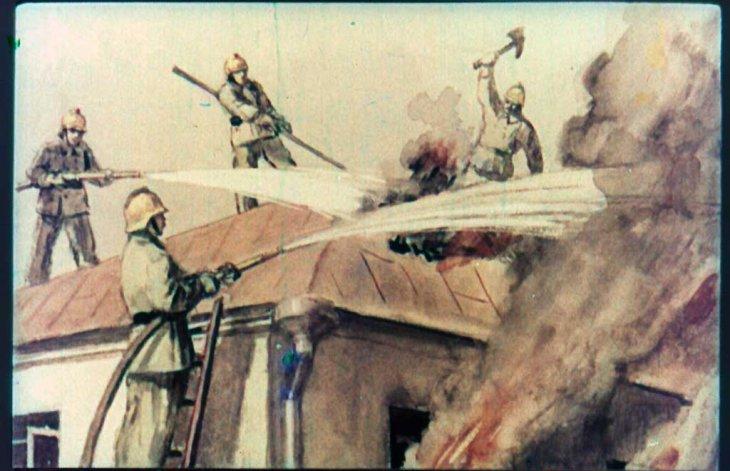 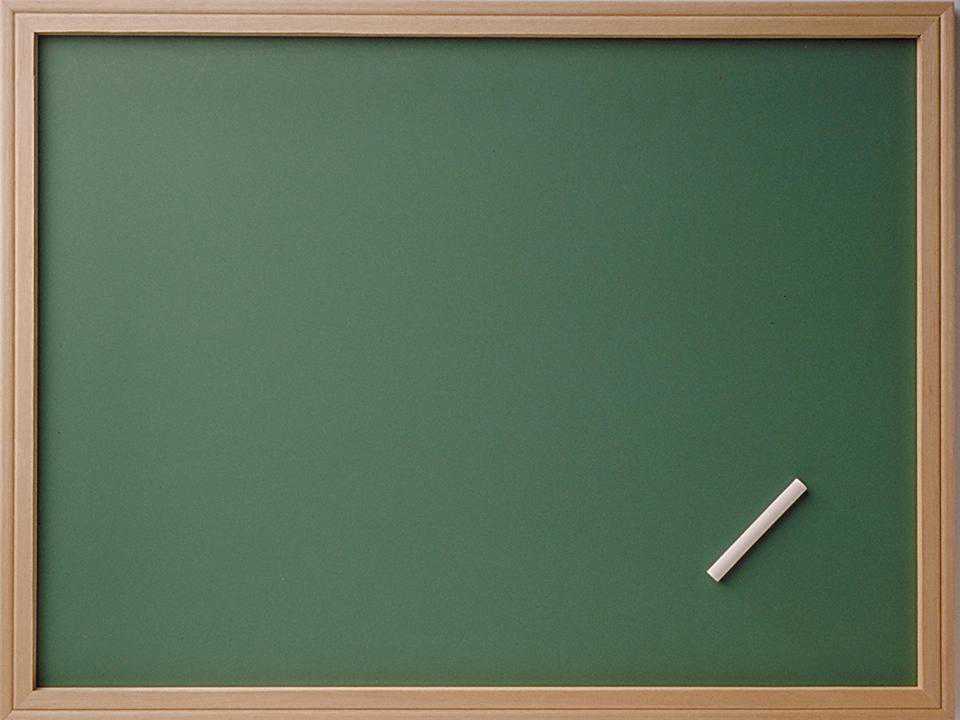 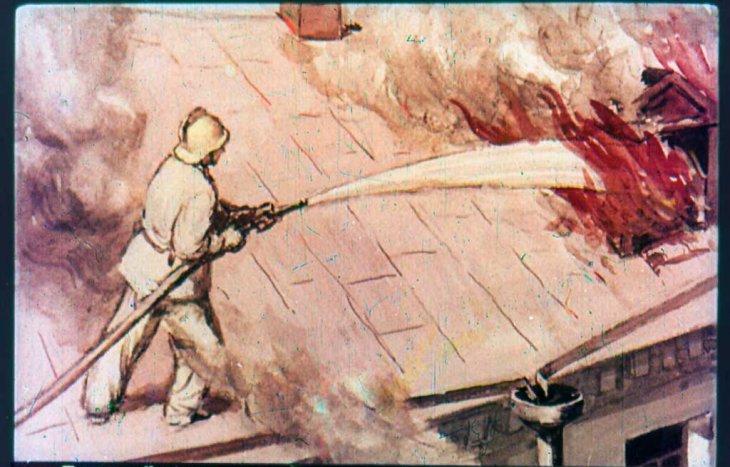 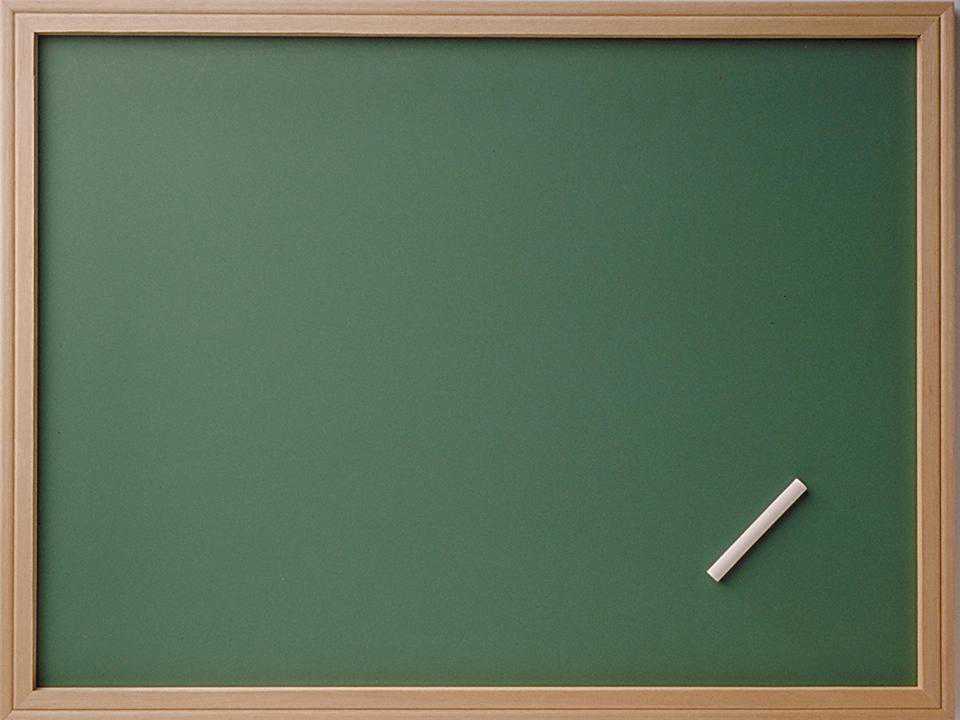 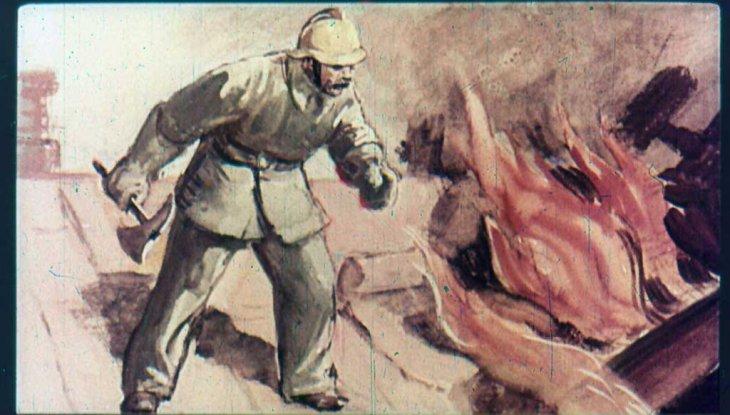 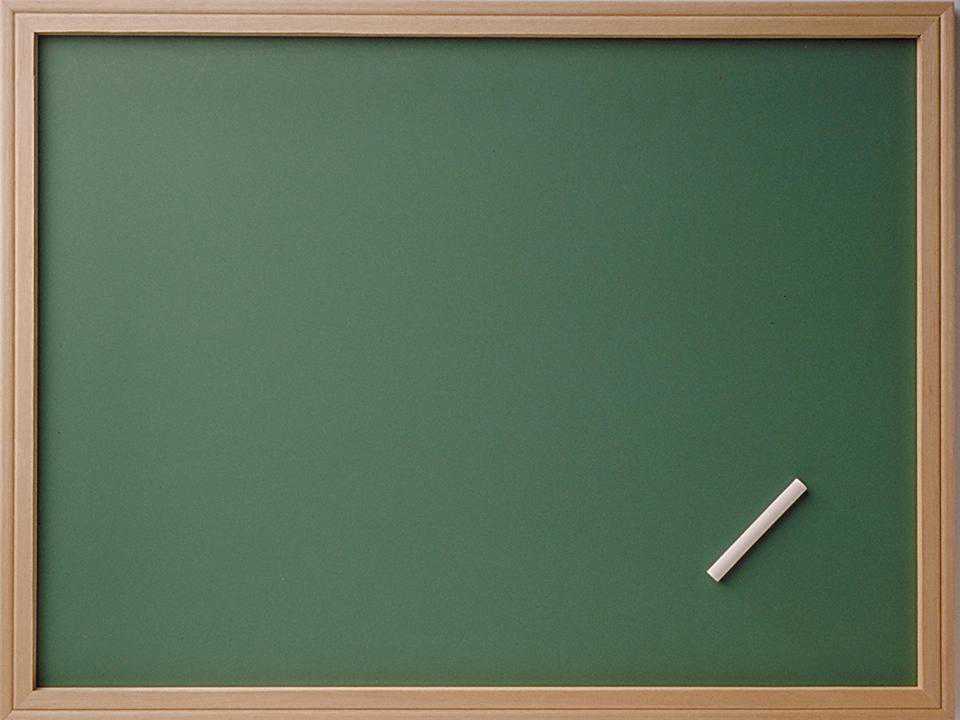 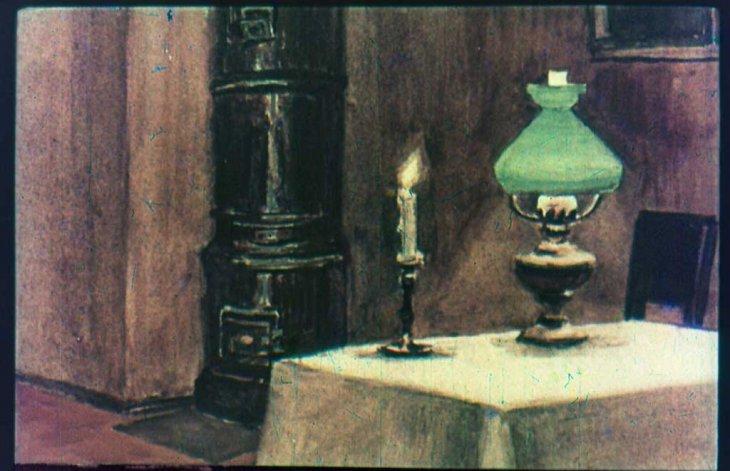 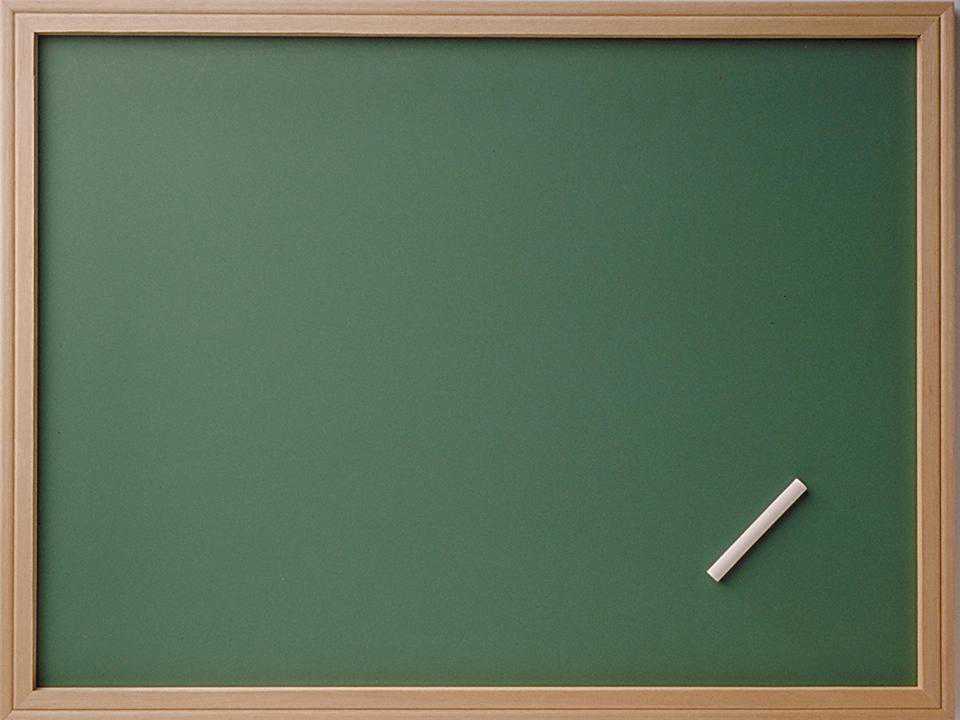 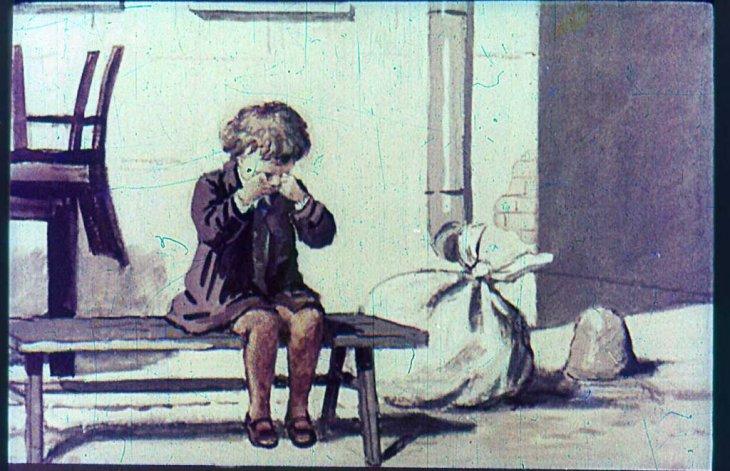 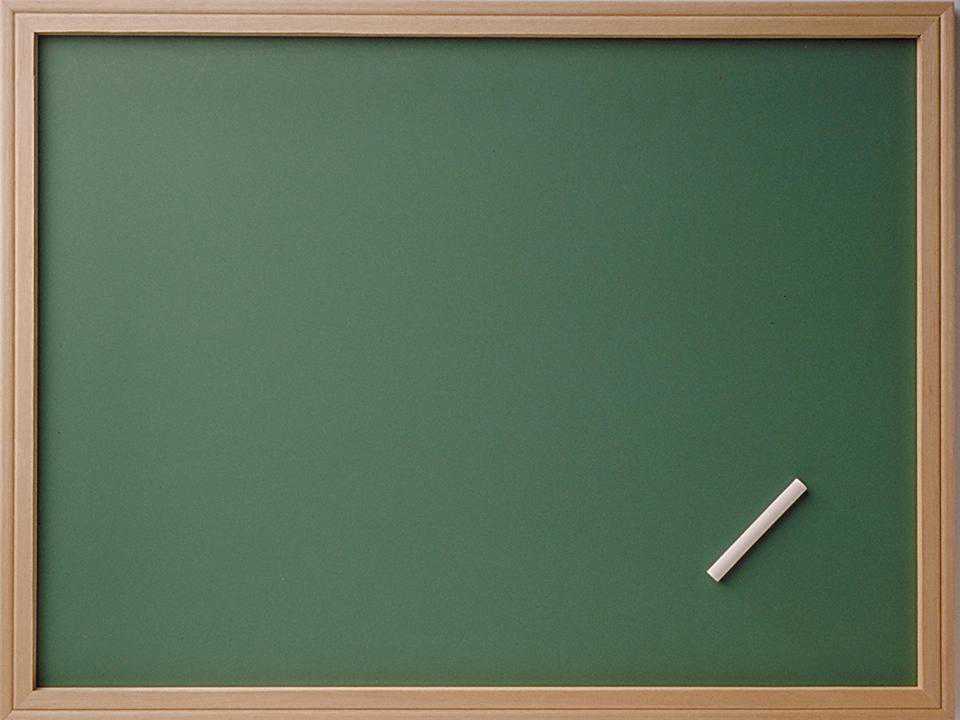 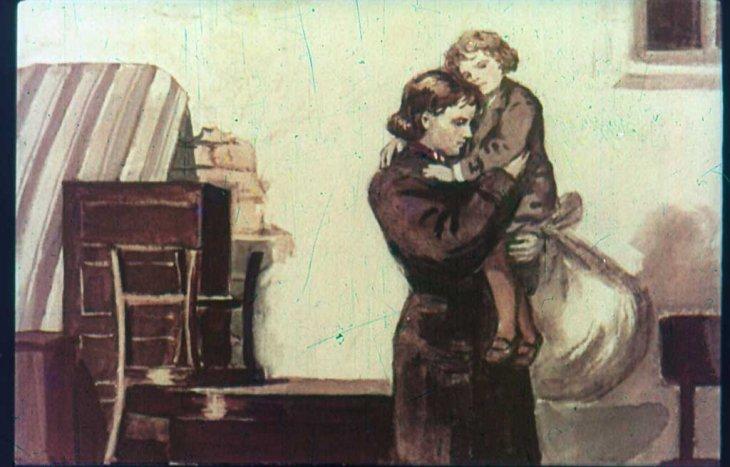 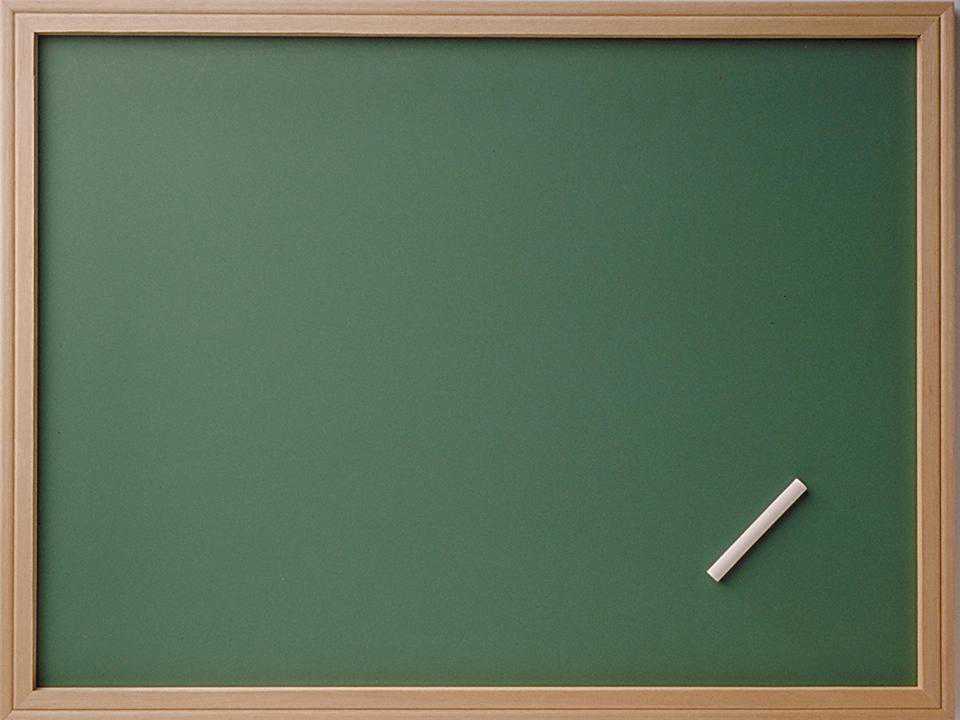 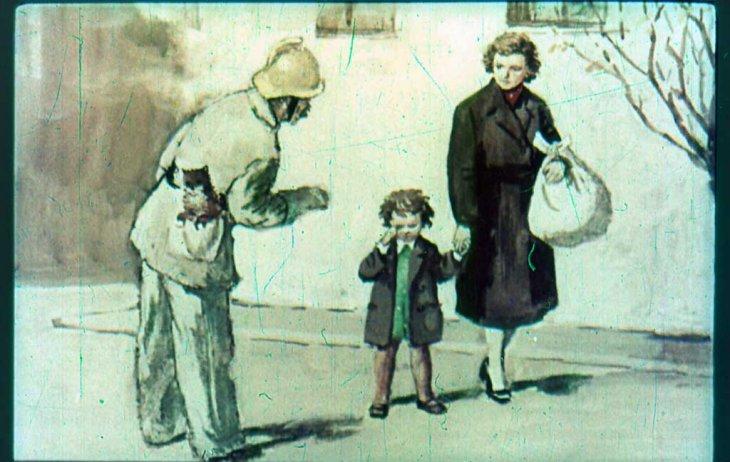 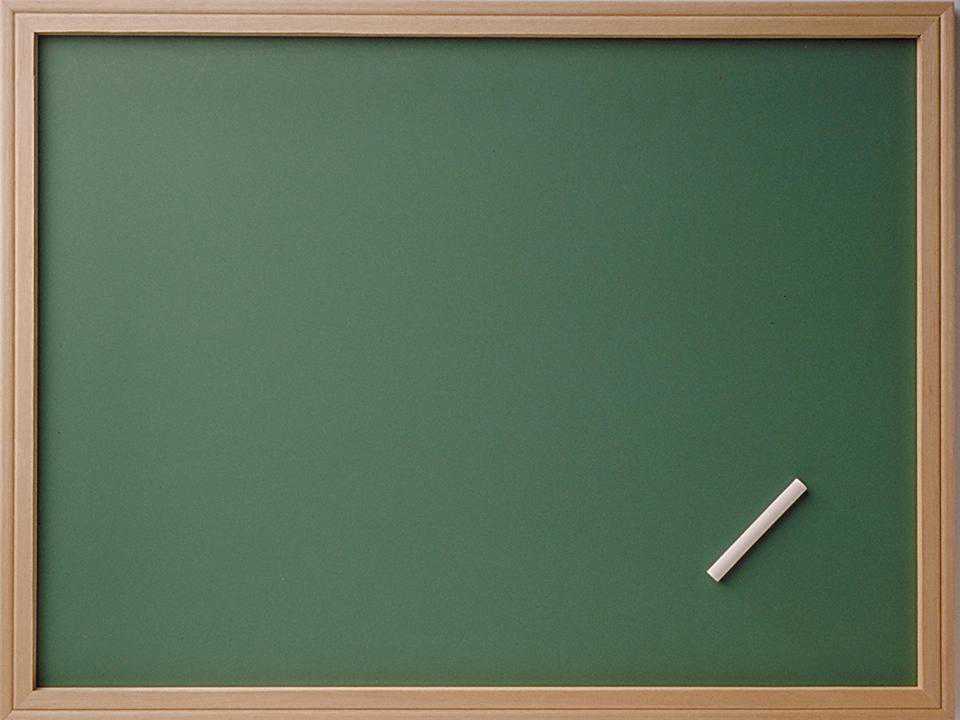 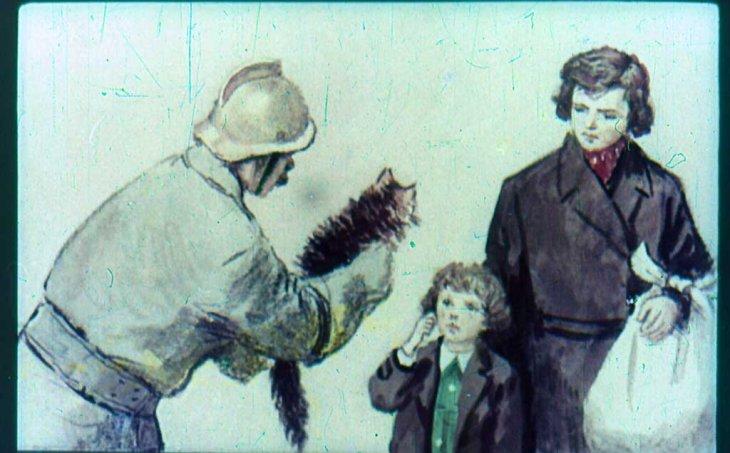 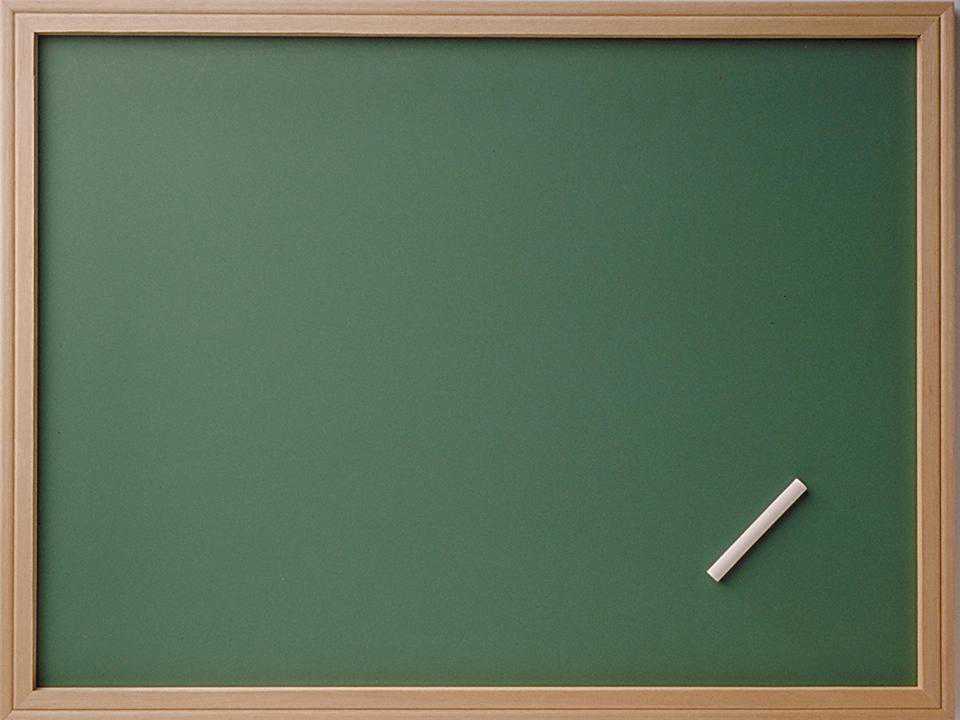 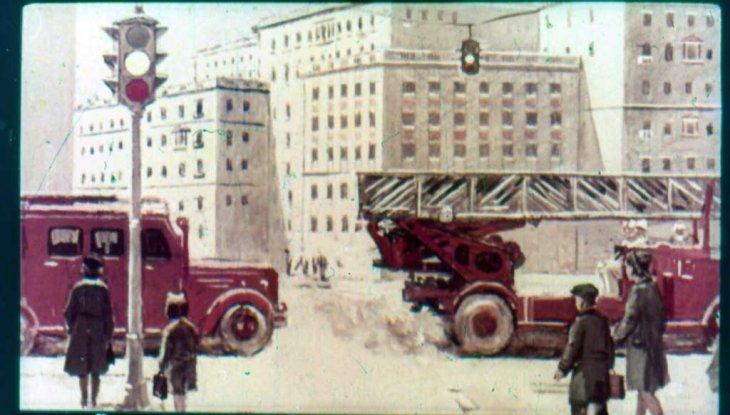 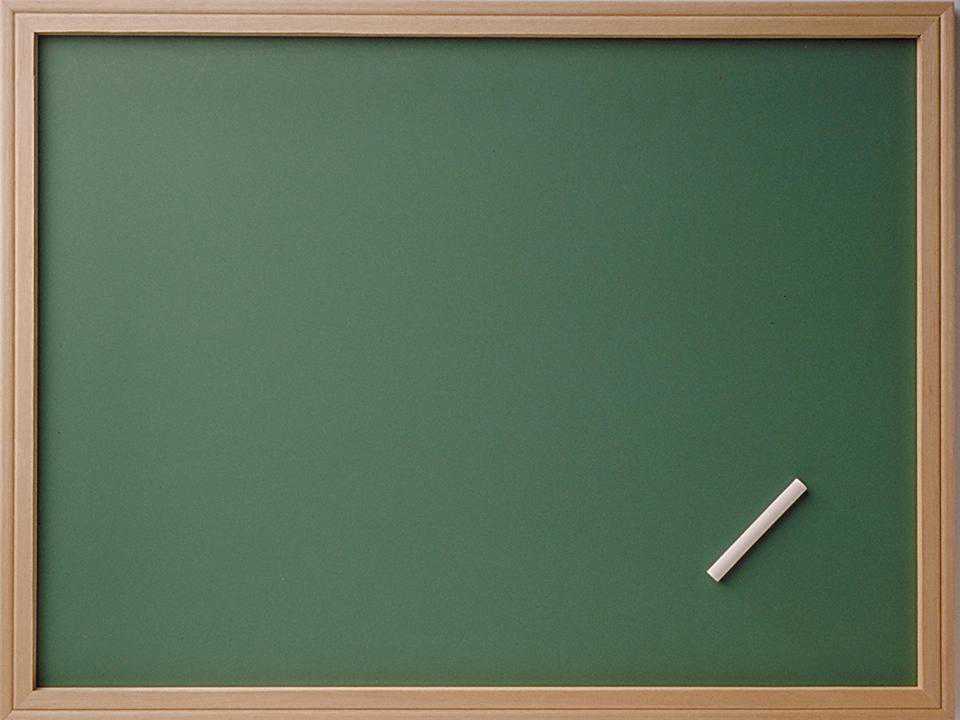 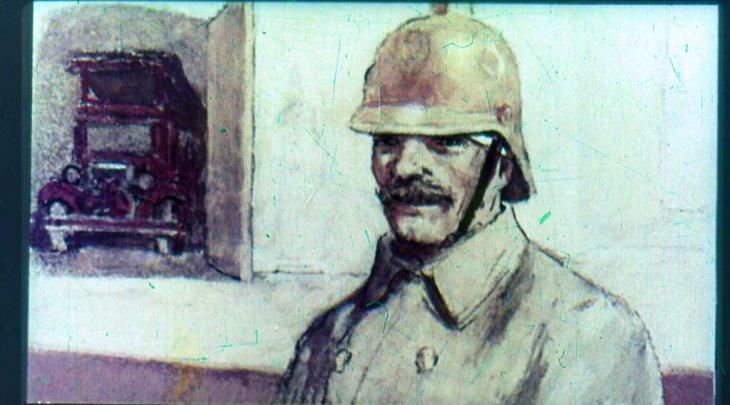 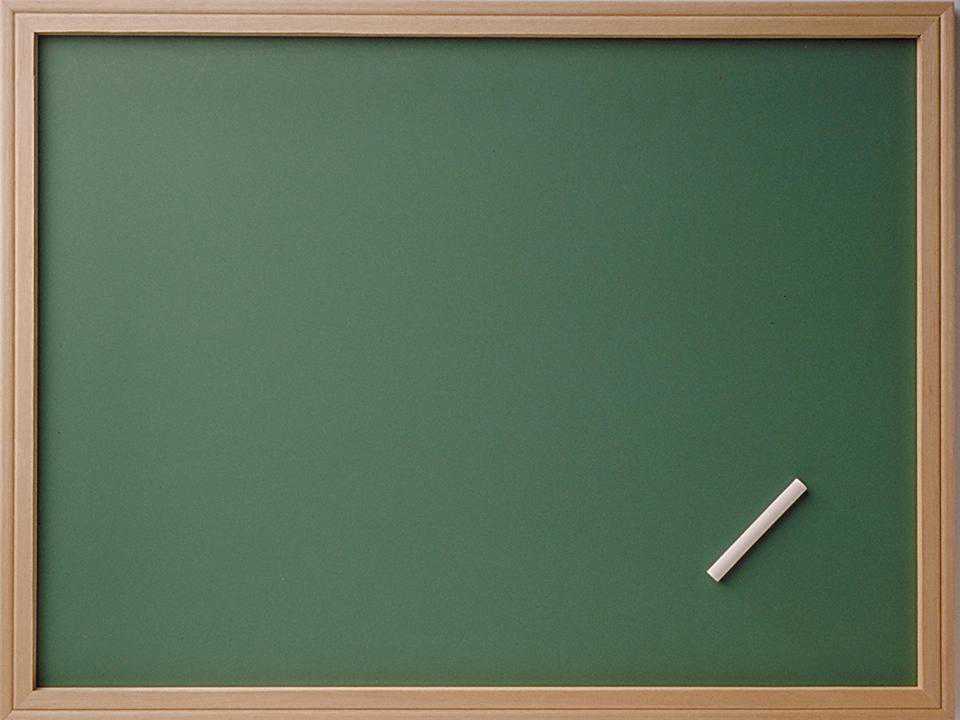 Спасибо
 за внимание!
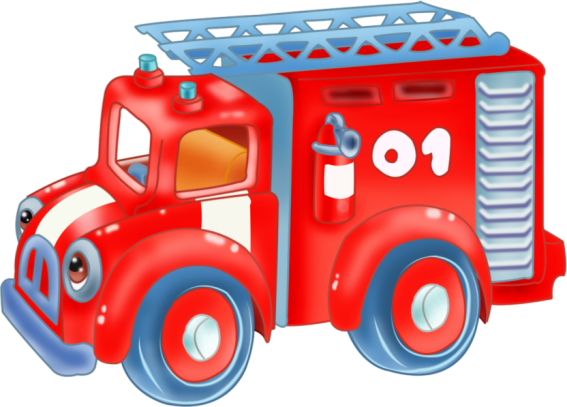